September 2024
Low Latency BSS Indication
Date: 2024-9-DD
Authors:
Slide 1
Akira Kishida, NTT
September 2024
Introduction
The UHR PAR and CSD [1][2] indicate that IEEE 802.11bn should support use cases such as robotics, industrial automation for industrial IoT, logistics, and smart agriculture.
Most STAs deployed in these use cases require low latency, and various technologies for reducing latency are discussed in TGbn.
To enhance the effectiveness of those technologies, we propose a signaling method to notify whether the BSS is intended for low latency traffic or not.
This contribution is the updated version of the use case indication for 11bn features on 24/0837 [3] based on many valuable comments from offline.
Slide 2
Akira Kishida, NTT
September 2024
Motivation
The UHR PAR defines throughput, latency, and MPDU loss as reliability. However, the relationship between increasing throughput and improving latency is a tradeoff.
Which KPI is most important relies on the service or application [4]-[6].
It is preferable to separate low latency traffic from non-latency traffic as much as possible because each type of traffic has a different KPI.
If we have some indicators that will help separate BSSs treating low-latency traffic from those treating non-low latency traffic, the guidance for STAs in associating the appropriate BSS based on the type of traffic will be enabled.
Slide 3
Akira Kishida, NTT
September 2024
Problem statement
Latency Sensitive use cases such as industrial automation, robotics, and cloud gaming require stringent latency but do not have high data rates. [7]
In such use cases, the occupancy of long TXOPs for non-low latency traffic degrades the latency characteristics of low latency traffic by blocking the wireless medium for a long duration.
This long TXOP set by STA 2 generates a critical delay on STA 1’s low latency (LL) transmissions.
TXOP owned by STA 2
LL
LL
LL
LL
STA 1
Sporadic low latency traffic
Non-LL Traffic
STA 2
Slide 4
Akira Kishida, NTT
September 2024
Problem statement – cont’d
Non-latency sensitive use cases, such as most cases using best effort traffic, require high data rates and throughput.
Interrupting those transmissions by prioritizing latency sensitive transmissions causes throughput degradation of non-low latency traffic.
Periodic low latency traffic
Chance of transmission for non-low latency (non-LL) traffic are decreased because periodic and sporadic low latency transmissions are prioritized and secured.
LL
LL
LL
LL
LL
LL
STA 1(Low latency traffic)
R-TWT SP
BE
BE
BE
BE
STA 2(Non-low latency trafffic)
Slide 5
Akira Kishida, NTT
September 2024
Proposed Solution
Proposed solution: Each BSS broadcasts and notifies whether its network is planned to be used for low latency traffic.
Unlike licensed systems, IEEE 802.11 WLANs are planned as distributed networks and are impossible to separate by intended use.
However, by indicating that the BSS is intended to be used for low latency traffic, the BSS provides STAs with an indication of how to select a network that suits their purpose, allowing for a slack separation of associations.
This feature can be compared to "traffic lights with no legal force."
This feature does not prohibit STAs that do not have low latency traffic from associating with a BSS for low-latency traffic, nor does it prohibit STAs that have low-latency traffic from associating with a BSS for non-low-latency traffic.
Suppose associations of STAs to BSSs other than those intended for use are not allowed. In that case, there are concerns that associations will be concentrated on a specific BSS, or STAs cannot use a Wi-Fi connection if there are no other BSSs to associate with.
Slide 6
Akira Kishida, NTT
September 2024
Proposed Solution – cont’d
For an example of an operation, a BSS for low latency traffic can set its TXOP limit to a lower value than usual and broadcast it with a low latency BSS indication.
Advantages - AP side
Gentle traffic control can be enabled, especially in MLO.
OBSSs can select another channel as their operating channel to avoid using the same channel as the BSS for low latency traffic.
Advantages - STA side
Appropriate association to the AP can be made according to the type of traffic.
The inconsistency of KPIs (latency, throughput) between APs and STAs can be resolved.
AP MLD indicates whether each link is  planned to be used for low latency traffic respectively..
AP MLD
Link #1-2(for non-low latency)
Low latency BSS
Non-low latency BSS
Can set or change the operating channel to avoid using the same channel for low latency BSS.’
Link #3(for low latency)
Shorter TXOP limit
Normal TXOP limit
Indicates that this BSS is for low latency traffic
Normal TXOP limit
Shorter TXOP limit
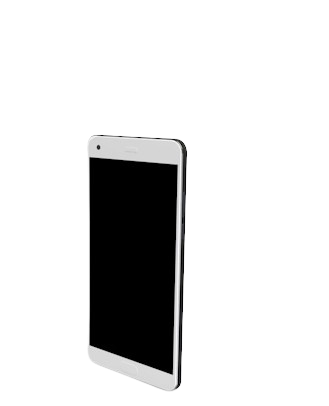 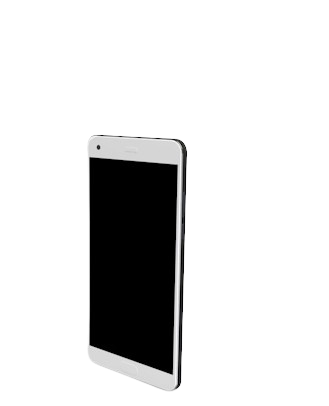 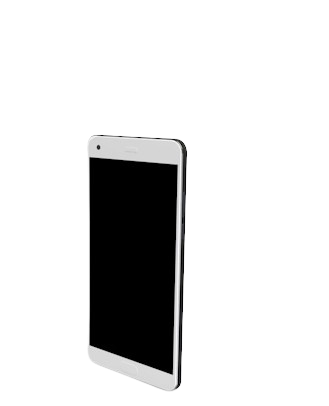 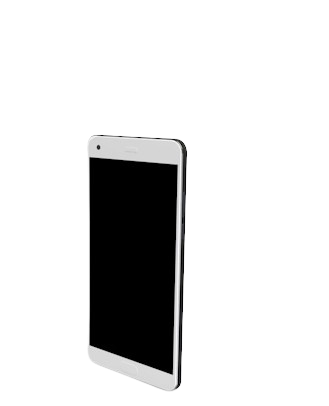 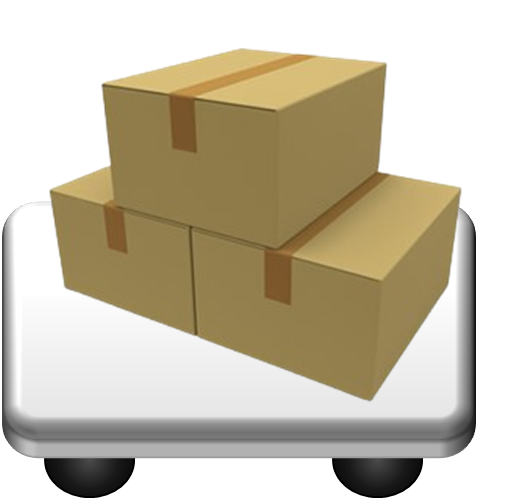 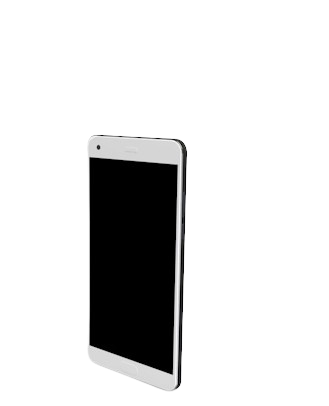 STAs with low latency traffic are encouraged to associate with low latency BSS.
STAs with non-low latency traffic are avoided to associate with low latency BSS.
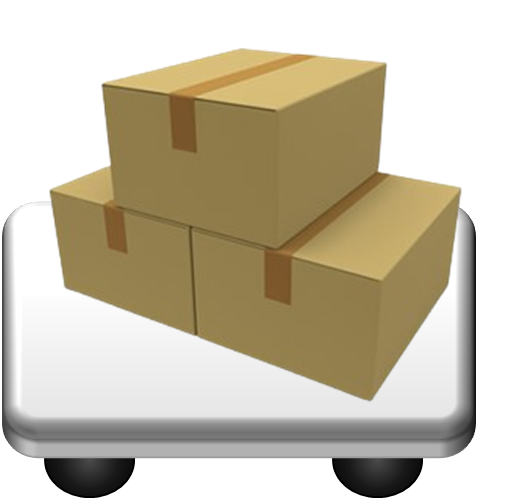 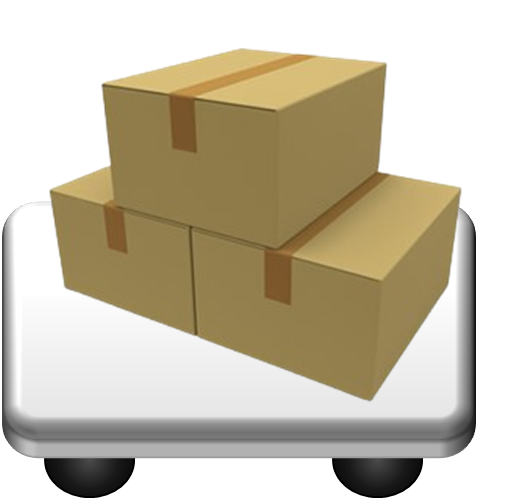 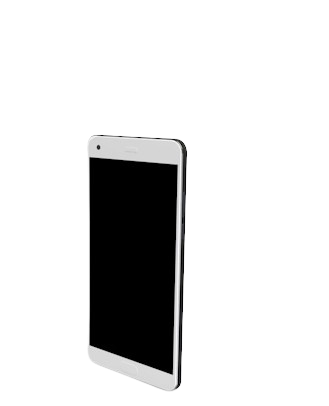 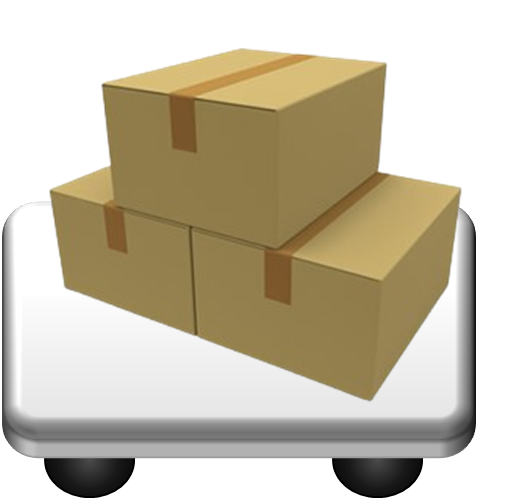 STAs(AGVs)
STAs(Smartphones)
STAs(Smartphones)
STAs(AGVs)
Slide 7
Akira Kishida, NTT
September 2024
Use of Interworking element for indication
To realize this mechanism for indication of low latency network, it is preferable to reuse and extend the existing information elements (IEs) rather than define new information elements or signaling mechanisms.
This will mitigate the impact to the 11bn spec. 
We propose to use and update the Interworking element defined in 11u and utilized for Hotspot 2.0 (Passpoint).
This IE is utilized for active scanning for DMG STAs, generic advertisement service (GAS) protocol, WLAN interworking with external networks procedures, and access network query protocol (ANQP).
Slide 8
Akira Kishida, NTT
September 2024
Utilize a reserved value of access network types field for low latency networks.
Interworking element (defined in 11u)
The Access Network Options field in the Interworking element can identify the type of access network, such as private or public networks.
The Values 6 to 13 in Access Network Type in the Access Network Options field are reserved for future use.
We can utilize this reserved value in the Access Network Options field for the indication of low latency network.
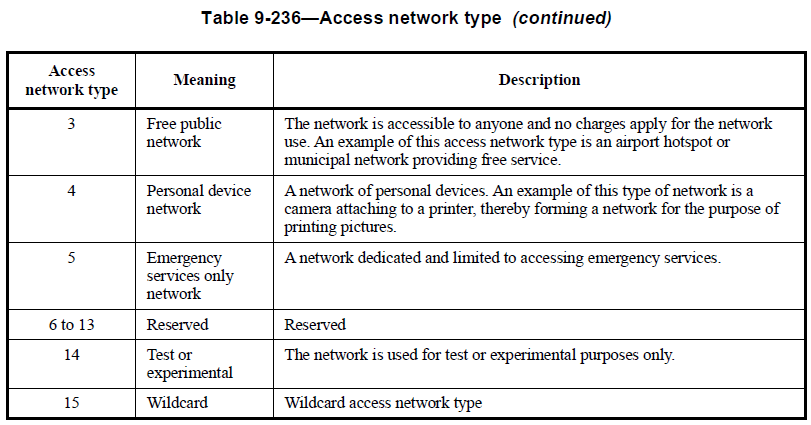 These values are reserved for future use.
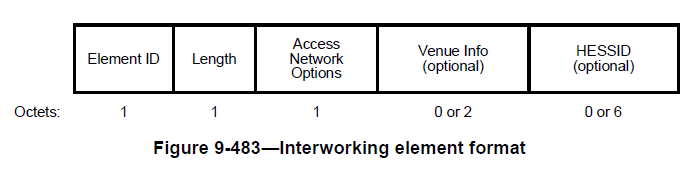 This reserved value can be utilized to indicate low latency networks.
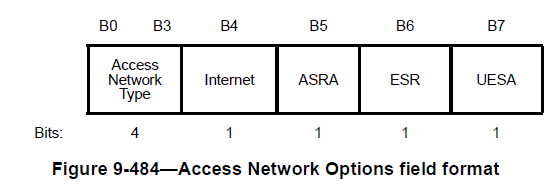 Slide 9
Akira Kishida, NTT
Akira Kishida, NTT
September 2024
Summary
To increase the effectiveness of the low latency features discussed in TGbn and to achieve the high reliability specified in the PAR, it is desirable to separate low latency traffic and non-low latency traffic as much as possible without mixing them.
Occupying TXOP for a long period may cause significant latency degradation. Also, prioritizing low latency traffic may prevent non-low latency traffic from obtaining a transmission chance, which may degrade throughput characteristics.
Indicating whether the BSS is for low latency traffic or non-low latency traffic enables STAs to select an appropriate BSS, thereby increasing the effectiveness of the low latency features discussed in TGbn.
We propose to use and update the existing Interworking element to realize it.
This has little impact on the 11bn specs.
Slide 10
Akira Kishida, NTT
May 2024
SP
Do you agree to define the reserved value 6 of the Access Network Type field in the Access Network Options field in the Interworking element as a low latency network?
Note: The name of the meaning and description are TBD.
-Yes
-No
-Abstain
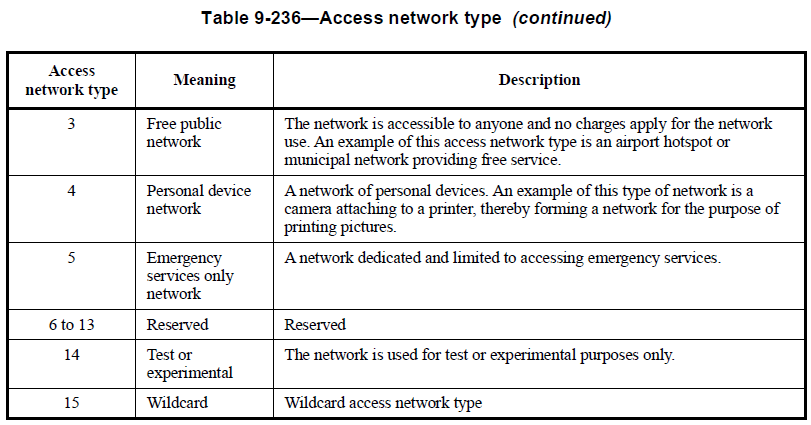 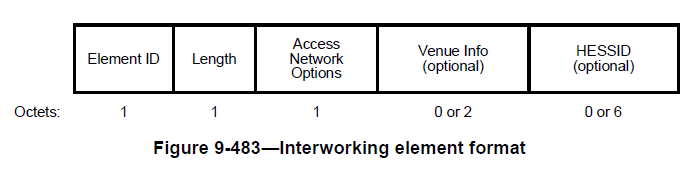 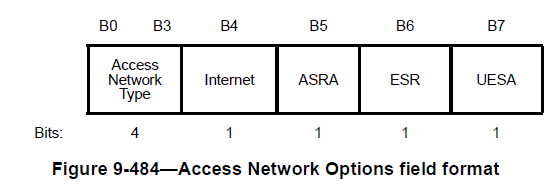 Slide 11
Akira Kishida, NTT
September 2024
Reference
[1]	Akira Kishida, et al., “Indication of Use Case in 11bn,” IEEE 802.11-24/0837r3
[2]	Laurent Cariou, et al., “UHR proposed PAR,” IEEE 802.11-23/0480r3
[3]	Laurent Cariou, et al., “IEEE 802.11 UHR Proposed CSD,” IEEE 802.11-23/0079r10
[4]	Akira Kishida, et al., “KPIs for Industrial Automation Use Cases,” IEEE 802.11-	23/0292r1
[5]	Akira Kishida, et al., “Consideration of Industrial Automation Scenarios,” IEEE 802.11-	23/0815r0
[6]	Akira Kishida, et al., “Consideration of Industrial Automation Scenarios - Follow Up,” 	IEEE 802.11-23/1947r0
[7]	Kate Meng, et al., “RTA report draft,” IEEE 802.11-18/2009r6
Slide 12
Akira Kishida, NTT
September 2024
APPENDIX
Slide 13
Akira Kishida, NTT
May 2024
Indicating detailed network operation intention
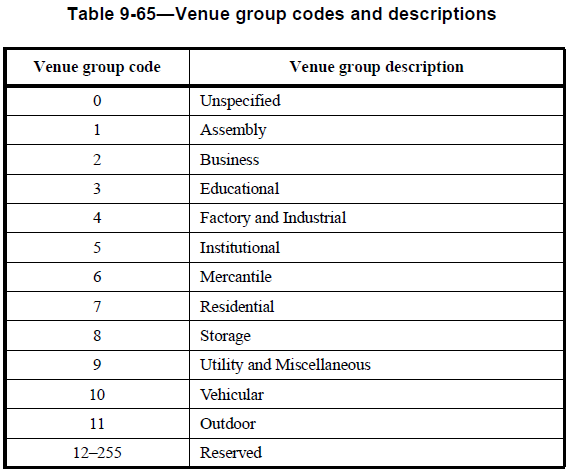 Combining the Access Network Type in the Access Network Options field and Venue Group or Venue Type in the Venue Info field can indicate detailed network operation intention.
Venue Group and Venue Type have many reserved values, and there is room to use them.
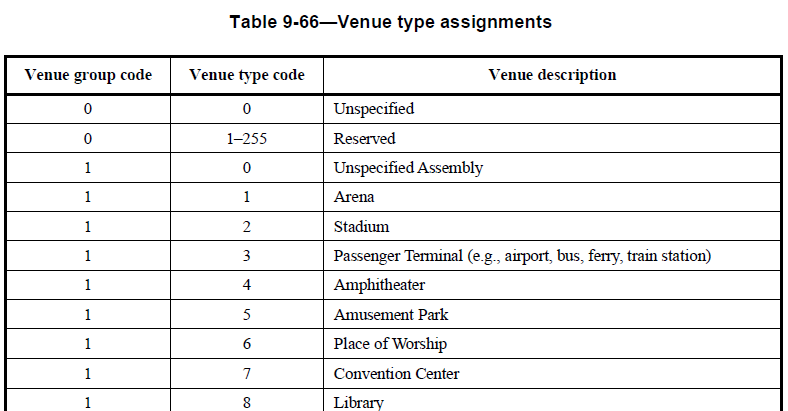 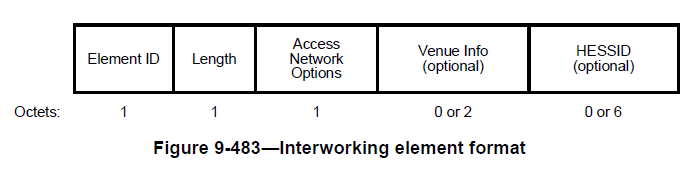 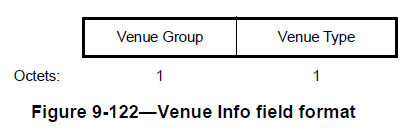 Slide 14
Akira Kishida, NTT